«Несчастлив тот, кто Счастие не ищет 
На перекрёстках жизненных дорог!»
Евгений Хаванский
Себя преодолеть,В зубах свой стон зажать,Успеть, успеть, успетьИ сделать, и сказать!Неброско, просто жить,Работать и мечтать,Любить, любить, любить,Смеяться и страдать!В себе тебя любить,В тебе себя узнать,Надеяться и жить,И долго счастья ждать!
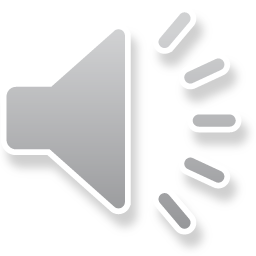 Самая молодость…
   …мне 6 лет
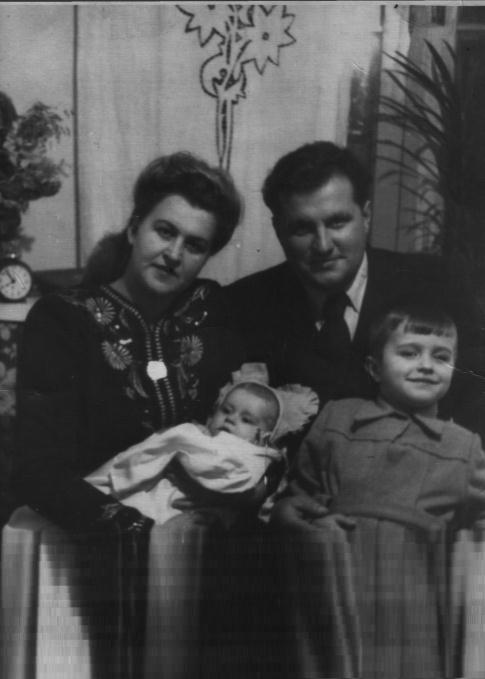 Детство.

Мама – Антонина Прокофьевна Калачёва
Папа – Николай Петрович Хованский
Малышка-сестра – Татьяна Николаевна Жулего
Ещё через 5 лет родился брат – 
Николай Николаевич Хованский
Моя студенческая юность.
Я был немножко худощавей, чем сейчас…
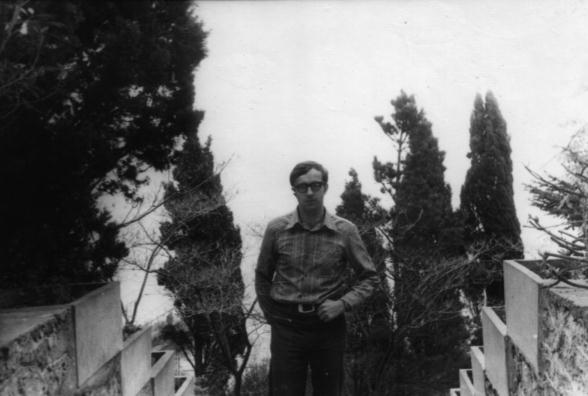 Студенческие годы прошли в Горецкой 
сельскохозяйственной академии
на факультете механизации сельского хозяйства
Я играл на цимбалах, особенно любил исполнять «Полонез» М.К. Огинского.
Мы выступали с агитбригадой…
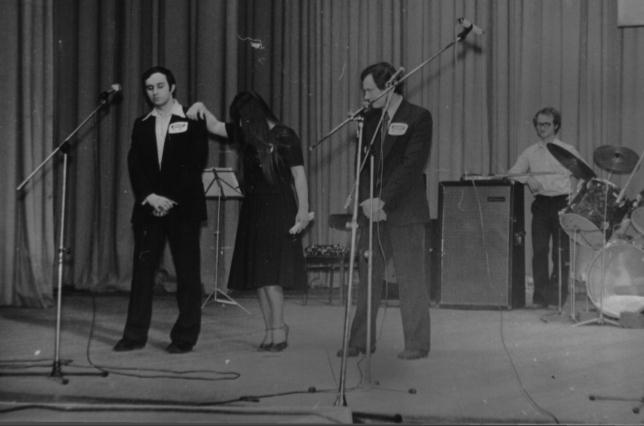 …и играли в КВН
В футбол играл…
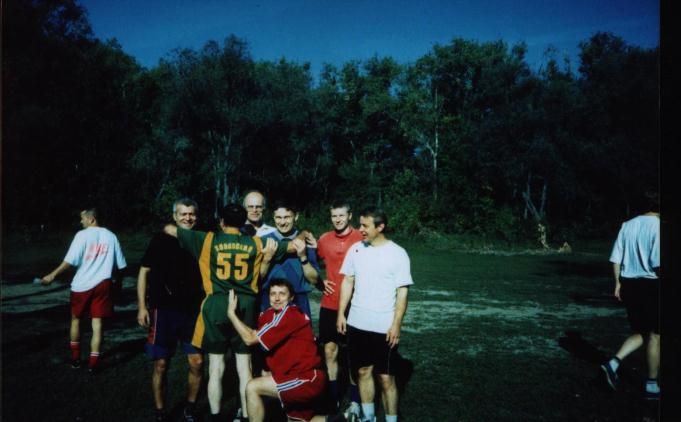 …и играю
Ну что ж, давай ещё раз испытаемТу самую, которую забыли,Которую до срока схоронили,А нынче добрым словом поминаем!Давай уйдём, не проронив ни слова,Расстанемся жестокими врагами,Пустыня жгучая проляжет между нами…Давай все чувства испытаем снова!Утопим нежность в горечи обиды,Долготерпенье глубоко зароем, Всё доброе в себе иссушим зноем,Изгоним смутные надежды и привиды!Давай её ещё раз испытаемИ вынесем безропотную ношуПод раннюю ноябрьскую порошу…Замёрзнет или нет она – узнаем!
Ей больно: умирать она не хочетИ тихо плачет горькими слезами,Разутая и брошенная намиСреди холодной, бесконечной ночи…Не умоляет, ни о чём не просит,Наивно, с простодушием ребёнка,Она зовёт нас робко и негромко…Но ветер все слова её уносит!..Я не могу так больше, не могу!Её в своих ладонях отогрею,Баюкать буду, как цветок взлелеюИ от невзгод и стужи сберегу!..
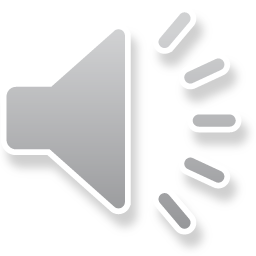